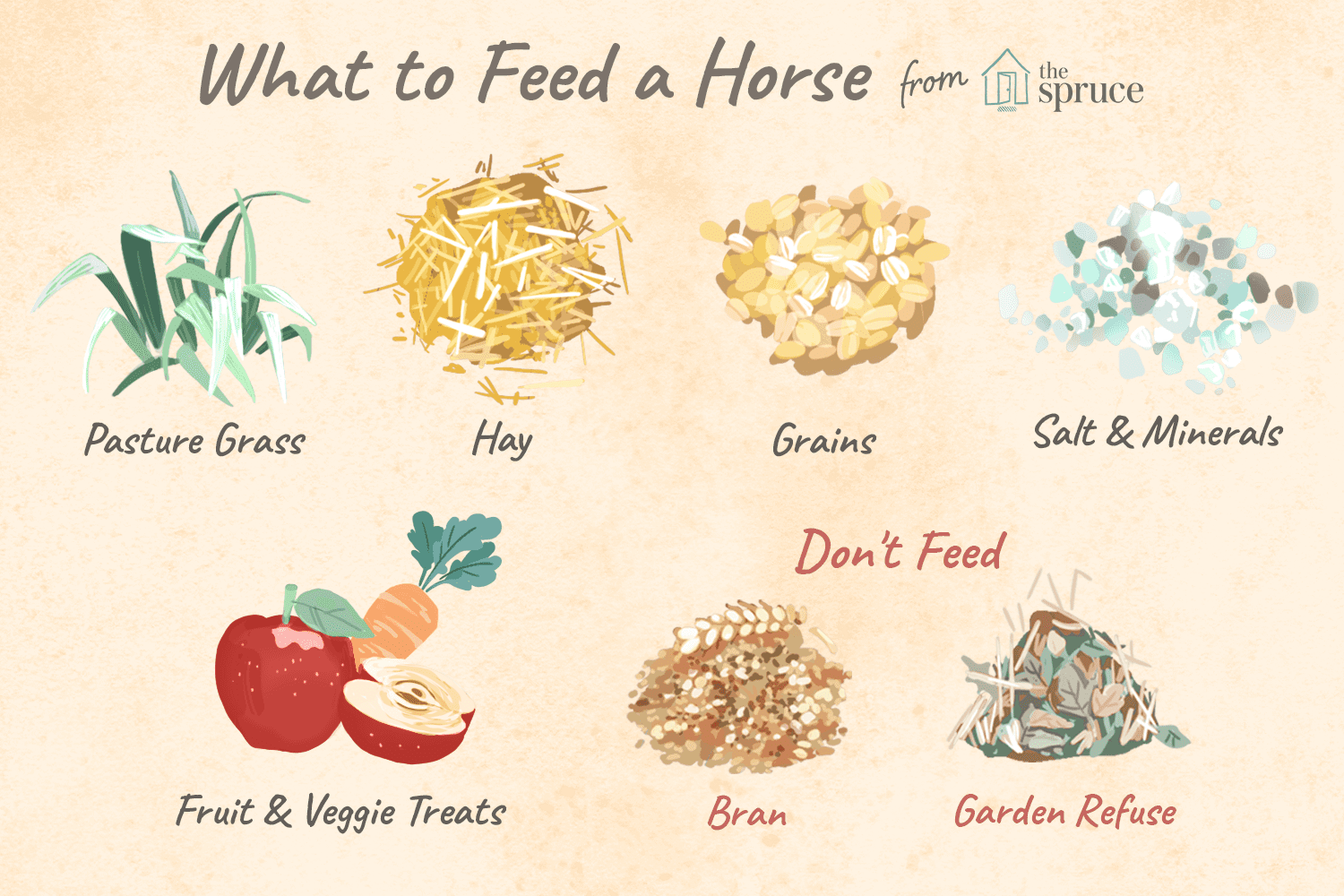 Horse Nutrition
By Cassidy Ranes
[Speaker Notes: This is a slid show to see why we feed roughage concentrates and supplements. And to show why we have a feeding cart.]
What is nutrition?
Nutrition is what a horse needs or should have to stay healthy. There is Roughage, Concentrates, and Supplements.
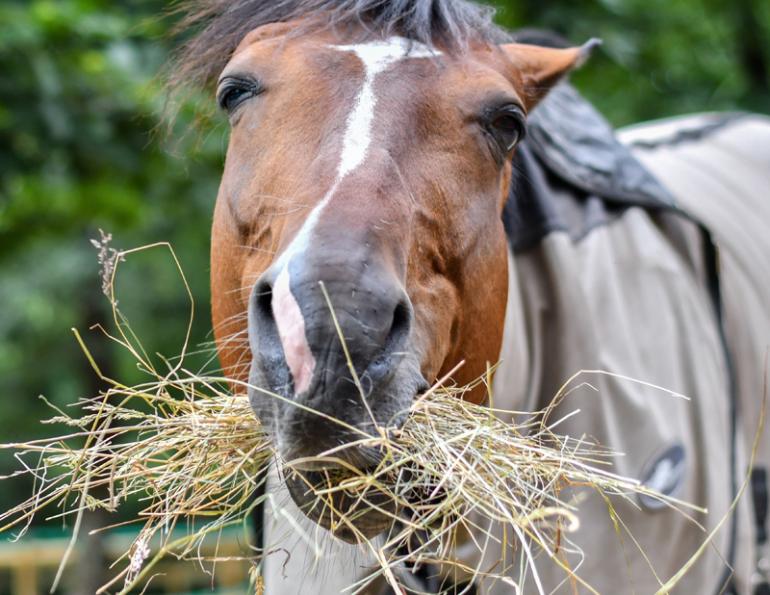 Roughage
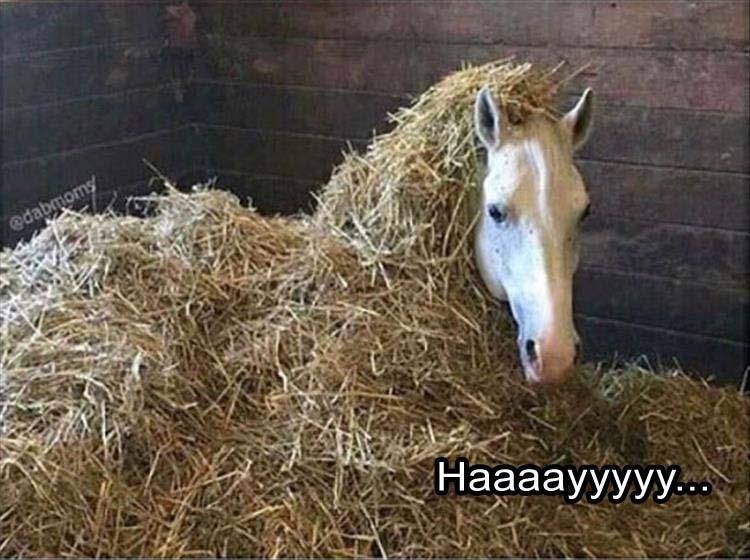 Roughage means bulky food like grass, hay, and some special foods such as beet pulp and range cubes. A pony must have plenty of  roughage for good digestion.
Concentrates
Concentrates are foods that have more food value concentrated in smaller amounts. For ponies, concentrates include grain, mixed feeds, and pellets, and supplements.
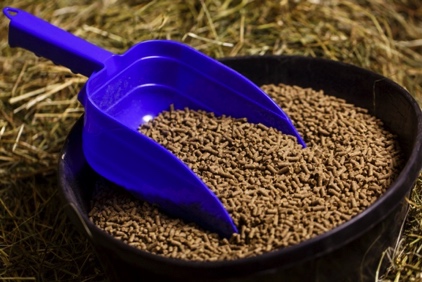 Whenever a horse can’t get its nutritional needs from eating his pasture grass or normal hay ration, he will need supplements of hay, grain, or both.
supplements
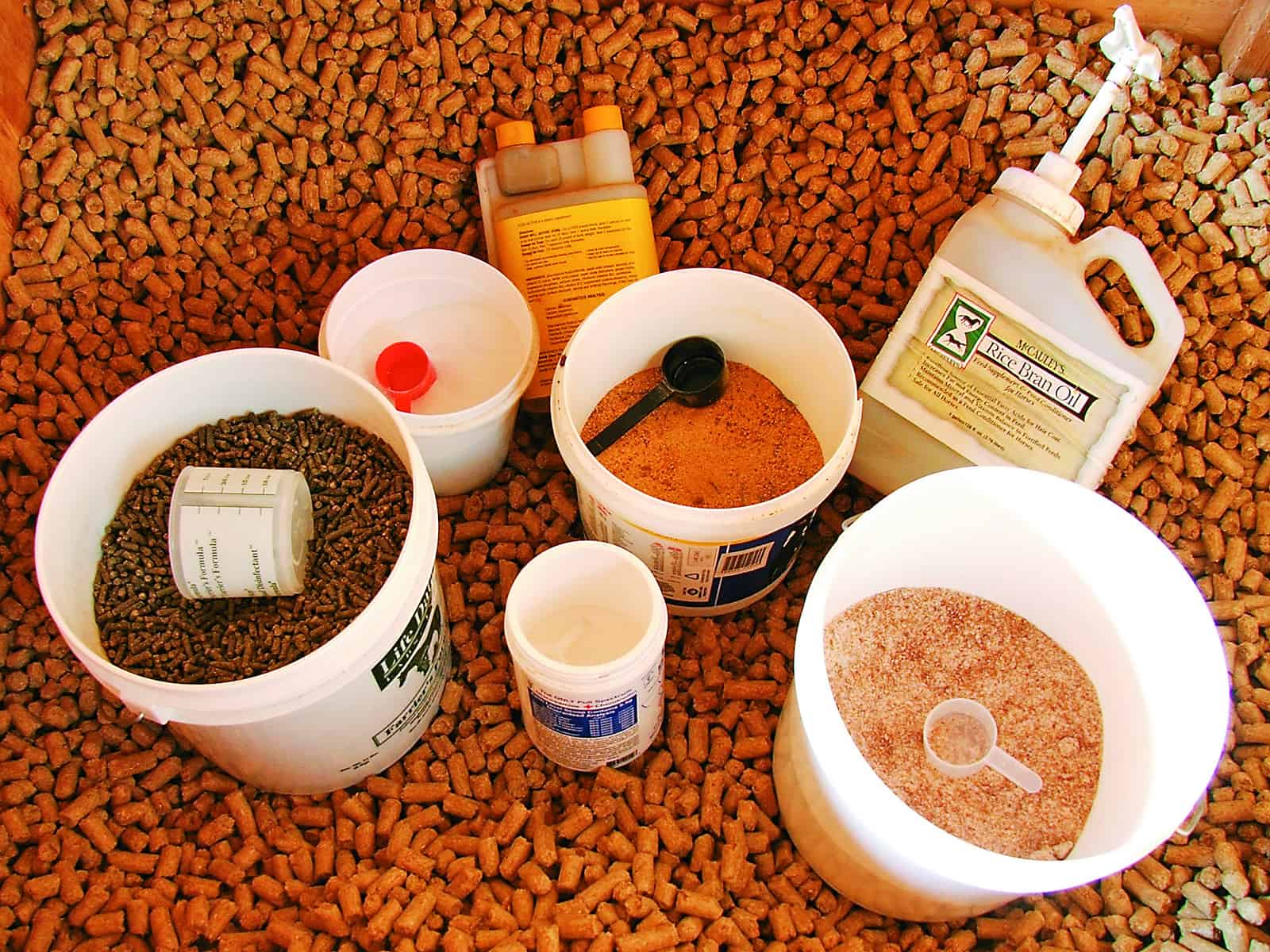 Water & Minerals
Minerals
Water
Constant supply of clean fresh water
Check water supply often in summer to make sure it doesn’t dry up
Break ice in winter
Keep water buckets clean
Salt should always be available as a salt block or loosely
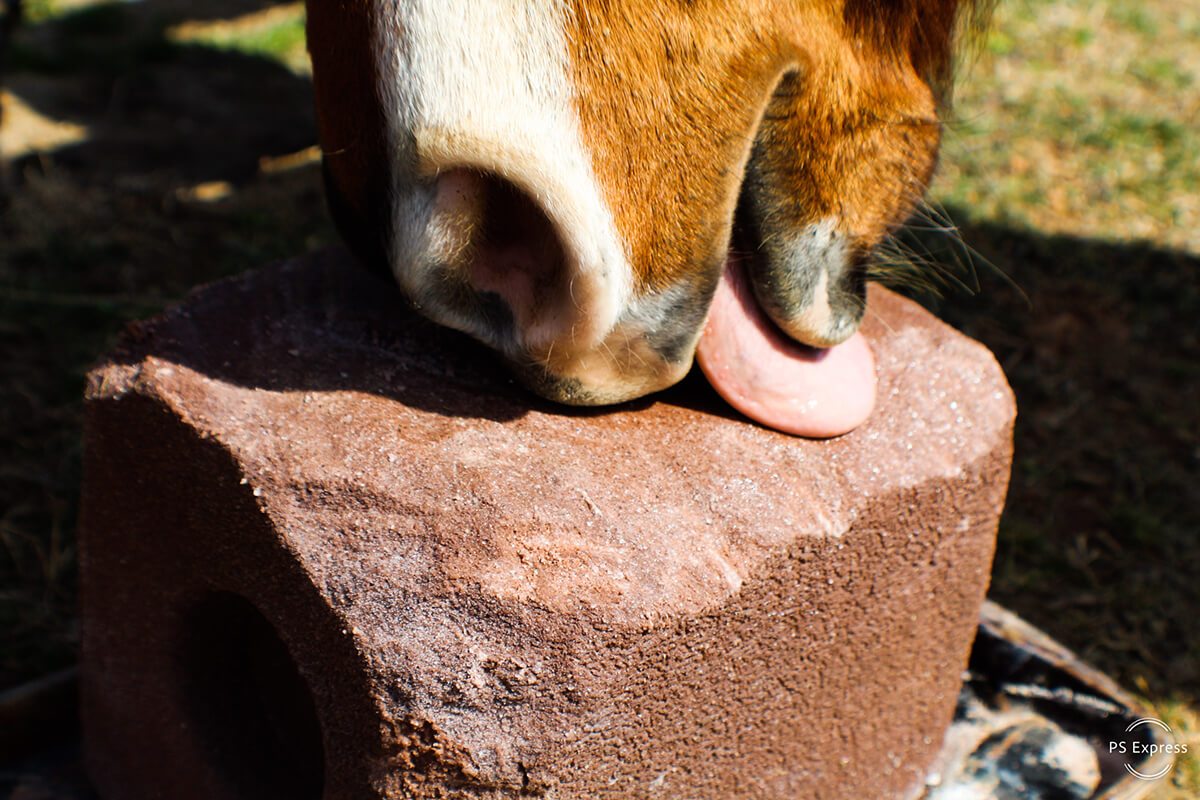 Feeding cart
A horse should have a feeding chart so you know what time it gets feed and what food it needs.
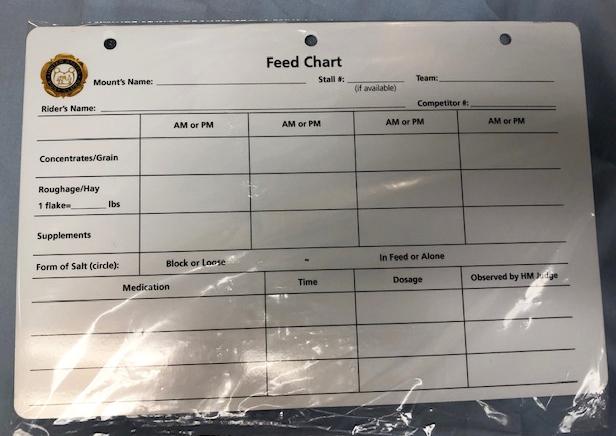